মাল্টিমিডিয়া ক্লাসে সবাইকে স্বাগতম
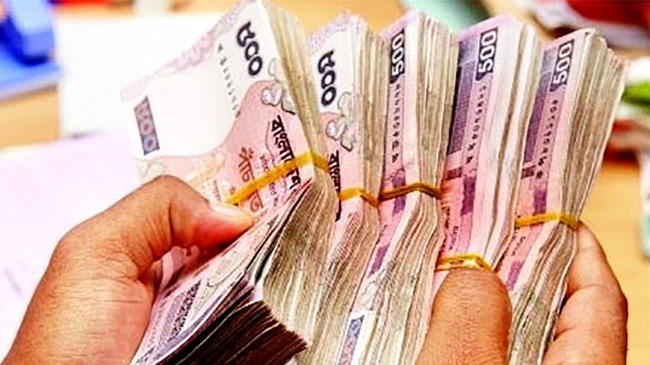 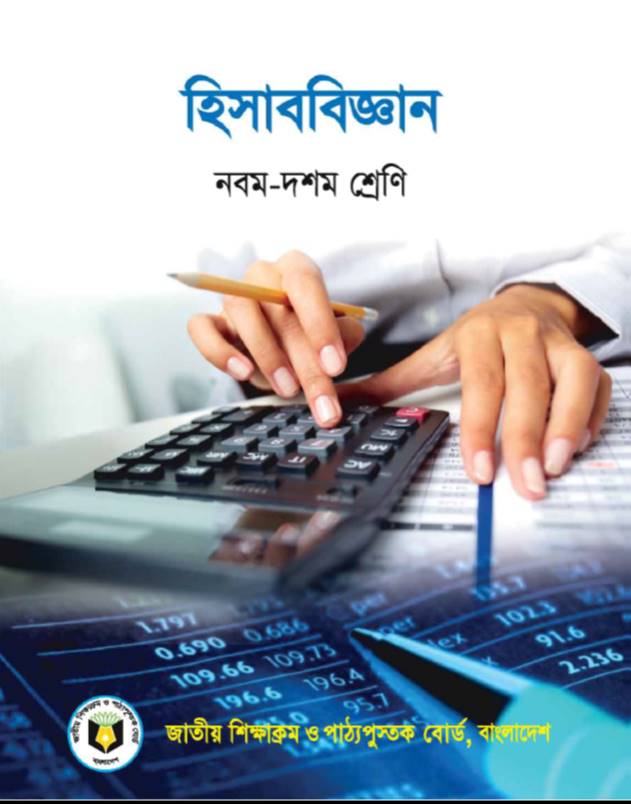 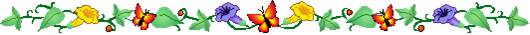 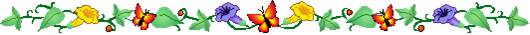 পাঠ  পরিচিতি
পিন্টু চন্দ্র শীল 
সহকারী শিক্ষক 
রিচি উচ্চ বিদ্যালয় 
হবিগঞ্জ।
শ্রেণি: নবম-দশম
বিষয়: হিসাববিজ্ঞান
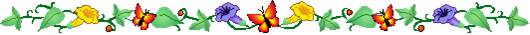 শিখন ফল
এই পাঠ শেষে শিক্ষার্থীরা…
 লেনদেন দলিলপত্রের ধারণা লাভ করতে পারবে; 
 লেনদেন দলিলপত্র কয় ধরণের তা ব্যাখ্যা করতে পারব;
 বিভিন্ন ধরণের লেনদেনের দলিলপত্র অংকন ও বিশ্লেষণ করতে পারবে।
লেনদেন সর্ম্পকিত দলিলপত্র
প্রতিটি লেনদেন সমর্থনে এক বা একাধিক প্রমাণপত্র  থাকে।
এ সকল প্রমাণপত্র কে লেনদেনের উৎস দলিল বলে।
এবং এ সকল প্রমাণ পত্র দেখে হিসাবের বইতে লেখা হয়।
লেনদেন সম্পর্কিত বিভিন্ন প্রকার দলিলপত্র নিম্নরুপঃ
চালান
ক্যাশমেমো
ডেবিট নোট
ক্রেডিট নোট
ডেবিট ভাউচার
ক্রেডিট ভাউচার
চালান
চালান হলো পণ্য ক্রয় ও বিক্রয়ের প্রামাণ্য দলিল। 
 বিক্রেতা যখন ধারে পণ্য বিক্রয় করেন, তখন ক্রেতাকে পণ্যের সাথে বিস্তারিত বিবরণসহ যে লিখিত দলিল প্রেরণ করে তাকে চালান বলে।
 চালানের অর্ন্তভুক্ত বিষয় সমুহ হলোঃ ক্রেতার নাম ও ঠিকানা, পণ্যের বিবরণ, পণ্যের পরিমান, পণ্যের দর, মোট মুল্য, কারবারি বাট্টা, মুল্য পরিশোধের শর্ত ইত্যাদি উল্লেখ থাকে।
চালান সম্পর্কিত গাণিতিক সমস্যা ও সমাধান
সুমন ট্রের্ডাস, বাংলা বাজার,ঢাকা এর ২০১৮ সালের লেনদেন নিম্নরুপঃ
মে ১০ বাবুল ট্রেডার্স, মিরপুর-১২ ঢাকা এর নিকট প্রতিটি ৫০০ টাকা দরে ৪০ টি শাড়ি বিক্রয় করেন। চালান নং- ৩৩, কারবারি বাট্টা ১০%, শর্ত ২/১০, নিট-৩০। 
প্রশ্নঃ মে ১০ তারিখের লেনদেন অবলম্বনে একটি চালান প্রস্তুত কর।
সুমন ব্রাদার্স
বাংলাবাজার, ঢাকা
চালান নং-৩৩
ক্রেতার নাম: বাবুর টের্ডার্স
ঠিকানা: মিরপুর-১২, ঢাকা।
তারিখ: ১০/০৫/১৮
চালান
কথায়: আটারো হাজার টাকা মাত্র
শর্তঃ ২/১০, নিট-৩০। 
বি:দ্র: ভুলত্রুটি সংশোধনযোগ্য
বিক্রেতার স্বাক্ষর
মে ১০ বাবুল ট্রেডার্স, মিরপুর-১২ ঢাকা এর নিকট প্রতিটি ৫০০ টাকা দরে ৪০ টি শাড়ি বিক্রয় করেন। চালান নং- ৩৩, কারবারি বাট্টা ১০%, শর্ত ২/১০, নিট-৩০।
* চালানে ক্রেতার নাম ও ঠিকানা, পণ্যের বিবরণ, পণ্যের পরিমাণ, মুল্য পরিশোধের শর্ত উল্লেখ থাকে* চালান বিক্রেতার নিকট বহিঃচালান, ক্রেতার নিকট আন্তঃচালান নামে অভিহিত। * চালানের ভিত্তিতে ক্রেতা প্রাথমিকভাবে ক্রয় জাবেদায় এবং বিক্রেতা প্রাথমিক ভাবে বিক্রয় জাবেদায় লিপিবদ্ধ করেন। * বিক্রেতা যখন পণ্য বিক্রয় করেন, তখন পণ্যের সাথে চালান প্রস্তুত করে ক্রেতার নিকট হস্তান্তর করেন। * চালানে বিক্রেতার স্বাক্ষর থাকে।
ক্যাশমেমো
নগদ মুল্যে পণ্য ক্রয় বিক্রয়ের ক্ষেত্রে ক্যাশমেমো ব্যবহার করা হয়।
 ক্যাশমেমোর উপরিভাগে বিক্রয় প্রতিষ্ঠানের নাম ও ঠিকানা মুদ্রিত থাকে। 
 পণ্যের নাম, পরিমাণ, দর, মোট মুল্য, নিট মুল্য, কমিশন ইত্যাদি উল্লেখ পূর্বক স্বাক্ষর করে ক্রেতাকে প্রদান করেন।
ক্যাশমেমো
ক্যাশমেমো তিন কপি তৈরি করা হয়। 
১ম বা মুলকপি ক্রেতাকে প্রদান করা হয়। 
২য় কার্বন কপি বিক্রেতার হিসাব বিভাগে সংরক্ষণ করে। 
৩য় কপি বিক্রেতার প্রতিষ্ঠানের বিক্রয় বিভাগে সংরক্ষিত থাকে। 
ক্যাশমেমোর সাহায্যে ক্রেতা ও বিক্রেতা নগদান বহিতে এন্ট্রি দিয়ে থাকে।
 ক্যাশমেমো ক্রেতা ও বিক্রেতা উভয়ের স্বাক্ষর থাকে।
ক্যাশমেমো সংক্রান্ত গাণিতিক সমস্যা ও সমাধান
আলম ট্রেডার্স মহাখালী ঢাকা এর ২০১৮ সালের লেনদেন ছিল নিম্নরুপঃ
মে ২৮ আজিজ ব্রাদার্স রায়ের বাজার ঢাকা এর নিকট নগদে প্রতিটি ৫০০ টাকা দরে ৪০টি শাড়ি বিক্রয় করেন। ভাউচার নং-৫৬, কারবারি বাট্টা ১০%। 
প্রশ্নঃ মে ২৮ তারিখের লেনদেন অবলম্বনে একটি ক্যাশমেমো প্রস্তুত কর।
ভাউচার নং-০৫৬
আলম ট্রেডার্স
মহাখালী, ঢাকা
তারিখ: ২৮/০৫/১৮
ক্রেতার নাম: আজিজ ব্রাদার্স
ঠিকানা: রায়ের বাজার ঢাকা
ক্যাশমেমো
কথায় : আঠারো হাজার টাকা মাত্র
ক্রেতার স্বাক্ষর
বি:দ্র: বিক্রীত মাল ফেরত নেয়া হয় না।
বিক্রেতার স্বাক্ষর
মে ২৮ আজিজ ব্রাদার্স রায়ের বাজার ঢাকা এর নিকট নগদে প্রতিটি ৫০০ টাকা দরে ৪০টি শাড়ি বিক্রয় করেন। ভাউচার নং-৫৬, কারবারি বাট্টা ১০%।
জোড়ায় কাজ
আলম ট্রেডার্স মহাখালী ঢাকা এর ২০১৮ সালের লেনদেন ছিল নিম্নরুপঃ
মে ২৮ রহিম ব্রাদার্স রায়ের বাজার ঢাকা এর নিকট নগদে প্রতিটি ৭০০ টাকা দরে ৩০টি শাড়ি বিক্রয় করেন। ভাউচার নং-৬৭, কারবারি বাট্টা ৭.৫০%। 
প্রশ্নঃ মে ২৮ তারিখের লেনদেন অবলম্বনে একটি ক্যাশমেমো প্রস্তুত কর।
ডেবিট নোট
ক্রয়কৃত পণ্য নিম্নমানের হলে, ক্রেতা বিক্রেতাকে বর্ণিত পণ্য যখন ফেরত পাঠায়, তখন উক্ত পণ্যের পরিমাণ, দর, মুল্য তারিখ ইত্যাদি একটি কাগজে বা নোটে লিখে পণ্যের সাথে বিক্রেতার নিকট পাঠায় এই নোটকে ডেবিট নোট বলে। 
 ডেবিট নোট ক্রেতা তৈরি করে থাকেন। 
 ডেবিট নোটে স্বাক্ষর থাকে ক্রয় ব্যবস্থাপকের। 
 ডেবিট নোট ক্রয় ফেরত সংক্রান্ত দলিল।
ডেবিট নোট সংক্রান্ত গাণিতিক সমস্যা ও সমাধান
বাবুল ট্রেডার্স মিরপুর ঢাকা এর ২০১৮ সালের লেনদেন ছিল নিম্নরুপ:
মে ১৮ রাজিব ব্রাদার্স বাংলাবাজার ঢাকা এর নিকট প্রতি পিস ৫০০ টাকা দরে ৪ পিস শাড়ি নমুনা মাফিক না হওয়ার কারণে ফেরত পাঠানো হল। ডেবিট নোট-৫৬, কারবারি বাট্টা ১০%। 
 প্রশ্ন: মে ১৮ তারিখের অবলম্বনে একটি ডেবিট নোট প্রস্তুত কর।
ডেবিট নোট-০৫৬
বাবুল ট্রেডার্স
মিরপুর, ঢাকা
তারিখ: ১৮/০৫/১৮
প্রাপকের নাম: রাজিব ব্রাদার্স
ঠিকানা: বাংলা বাজার ঢাকা
সুত্র: ক্রয়/চালান নং-১২৬৫/৭মে ১৮
ডেবিট নোট
কথায়: এক হাজার আটশত টাকা মাত্র
ক্রয় ব্যবস্থাপকের স্বাক্ষর
মে ১৮ রাজিব ব্রাদার্স বাংলাবাজার ঢাকা এর নিকট প্রতি পিস ৫০০ টাকা দরে ৪ পিস শাড়ি নমুনা মাফিক না হওয়ার কারণে ফেরত পাঠানো হল। ডেবিট নোট-৫৬, কারবারি বাট্টা ১০%।
ক্রেডিট নোট
বিক্রেতার কাছে পণ্য ফেরত এলে প্রাপ্ত মালের পূর্ণ বিবরণ একটি কাগজে বা নোটে লিখে ক্রেতাকে জানিয়ে দেয়। এই নোটকে ক্রেডিট নোট বলে। 
ক্রেডিট নোট বিক্রেতা তৈরি করে। 
ক্রেডিট নোটে বিক্রয় ব্যবস্থাপকের স্বাক্ষর থাকে। 
ক্রেডিট নোট বিক্রয় ফেরত সংক্রান্ত দলিল।
ক্রেডিট নোট সংক্রান্ত গাণিতিক সমস্যা ও সমাধান
বাবুল ট্রেডার্স মিরপুর ঢাকা এর ২০১৮ সালের লেনদেন ছিল নিম্নরুপ:
মে ১৮ রাজিব ব্রাদার্স বাংলাবাজার ঢাকা এর নিকট প্রতি পিস ৫০০ টাকা দরে ৪ পিস শাড়ি নমুনা মাফিক না হওয়ার কারণে ফেরত এসেছে। ক্রেডিট নোট-৭৬, কারবারি বাট্টা ১০%। 
 প্রশ্ন: মে ১৮ তারিখের অবলম্বনে একটি ক্রেবিট নোট প্রস্তুত কর।
ক্রেডিট নোট-০৭৬
রাজিব ব্রাদার্স
বাংলাবাজার ঢাকা
তারিখ: ১৮/০৫/১৮
প্রাপকের নাম: বাবুল ট্রেডার্স
ঠিকানা: মিরপুর ঢাকা
সুত্র: ডেবিট নোট-৫৬/১২৬/৭মে ১৮
ক্রেডিট নোট
কথায়: এক হাজার আটশত টাকা মাত্র
বিক্রয় ব্যবস্থাপকের স্বাক্ষর
মে ১৮ বাবুল ট্রেডার্স মহাখালী ঢাকা এর নিকট প্রতি পিস ৫০০ টাকা দরে ৪ পিস শাড়ি নমুনা মাফিক না হওয়ার কারণে ফেরত আসলো। ক্রেডিট নোট-৭৬, কারবারি বাট্টা ১০%।
ডেবিট ভাউচার
পণ্য ক্রয় এবং বিভিন্ন প্রকার ব্যয়ের জন্য ডেবিট ভাউচার ব্যবহার করা হয়। 
ডেবিট ভাউচারের সাথে চালান ও ক্যাশমেমো যুক্ত করে ধারাবাহিকভাবে ভাউচার নম্বর প্রদান করা হয়। 
ডেবিট ভাউচার ক্যাশবুক বা নগদান বইয়ের ক্রেডিট দিকে বা খরচের দিকে লেখা হয়।
ডেবিট ভাউচারে চার জনের স্বাক্ষর থাকে।
ডেবিট ভাউচার সম্পর্কিত গাণিতিক সমস্যা ও সমাধান
জামাল ট্রেডার্সের এর ২০১৭ সালের লেনদেন ছিল নিম্নরুপ:
 ডিসেম্বর ২৪ ম্যানেজার শাহিনাকে বেতন প্রদান করা হলো ৪০০০০ টাকা। ভাউচার নং-১০২
প্রশ্ন: ডিসেম্বর ২৪ তারিখের আলোকে একটি ডেবিট ভাউচার তৈরি কর।
জামাল ট্রেডার্স
ঠিকানা………
ভাউচার নং-১০২
তারিখ; ২৪ ডিসেম্বর
গ্রহণকারীর নাম: শাহিনা
ঠিকানা:…….
ডেবিট ভাউচার
হিসাব খাতের নাম: বেতন
কথায়: চল্লিশ হাজার টাকা মাত্র
….......
ক্যাশিয়ারের স্বাক্ষর
…………
গ্রহণকারির স্বাক্ষর
………
হিসাবরক্ষকের স্বাক্ষর
…………
ব্যবস্থাপকের স্বাক্ষর
ডিসেম্বর ২৪ ম্যানেজার শাহিনাকে বেতন প্রদান করা হলো ৪০০০০ টাকা। ভাউচার নং-১০২
মুল্যায়ন
১। চালান কাকে বলে?
২। চালান কে তৈরি করেন?
৩। ক্যাশমেমোর মধ্যে কয় জনের স্বাক্ষর থাকে। 
৪। ডেবিট নোট কে প্রস্তুত করেন। 
৫। ডেবিট ভাউচারের কয় জনের স্বাক্ষর থাকে।
বাড়ির কাজ
২৫০০০ টাকা পণ্য বিক্রয়ের জন্য কাল্পনিক নাম, ঠিকানা ব্যবহার করে একটি ক্রেডিট ভাউচার প্রস্তুত কর।
ধন্যবাদ সবাইকে
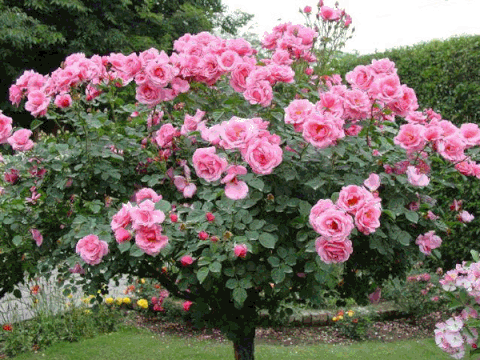